Bell Work Español I 5.10.20111.										2. 3.										4.
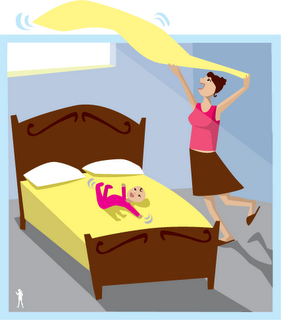 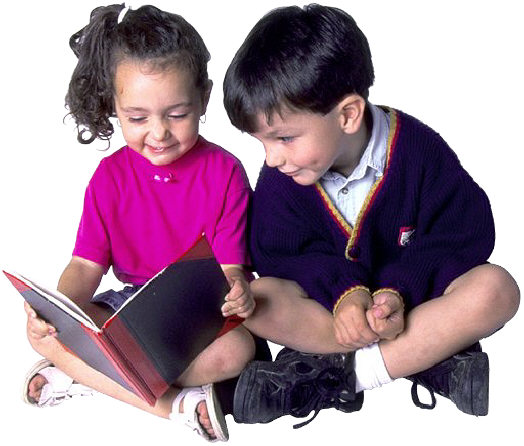 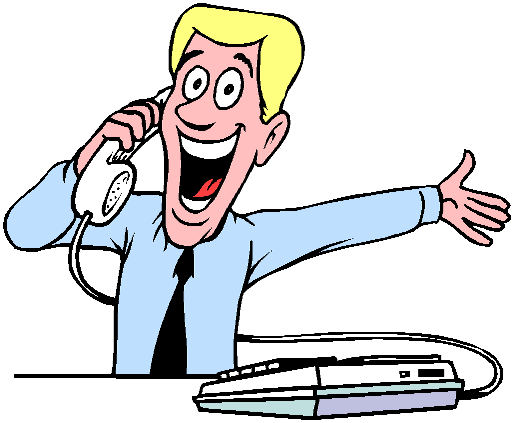 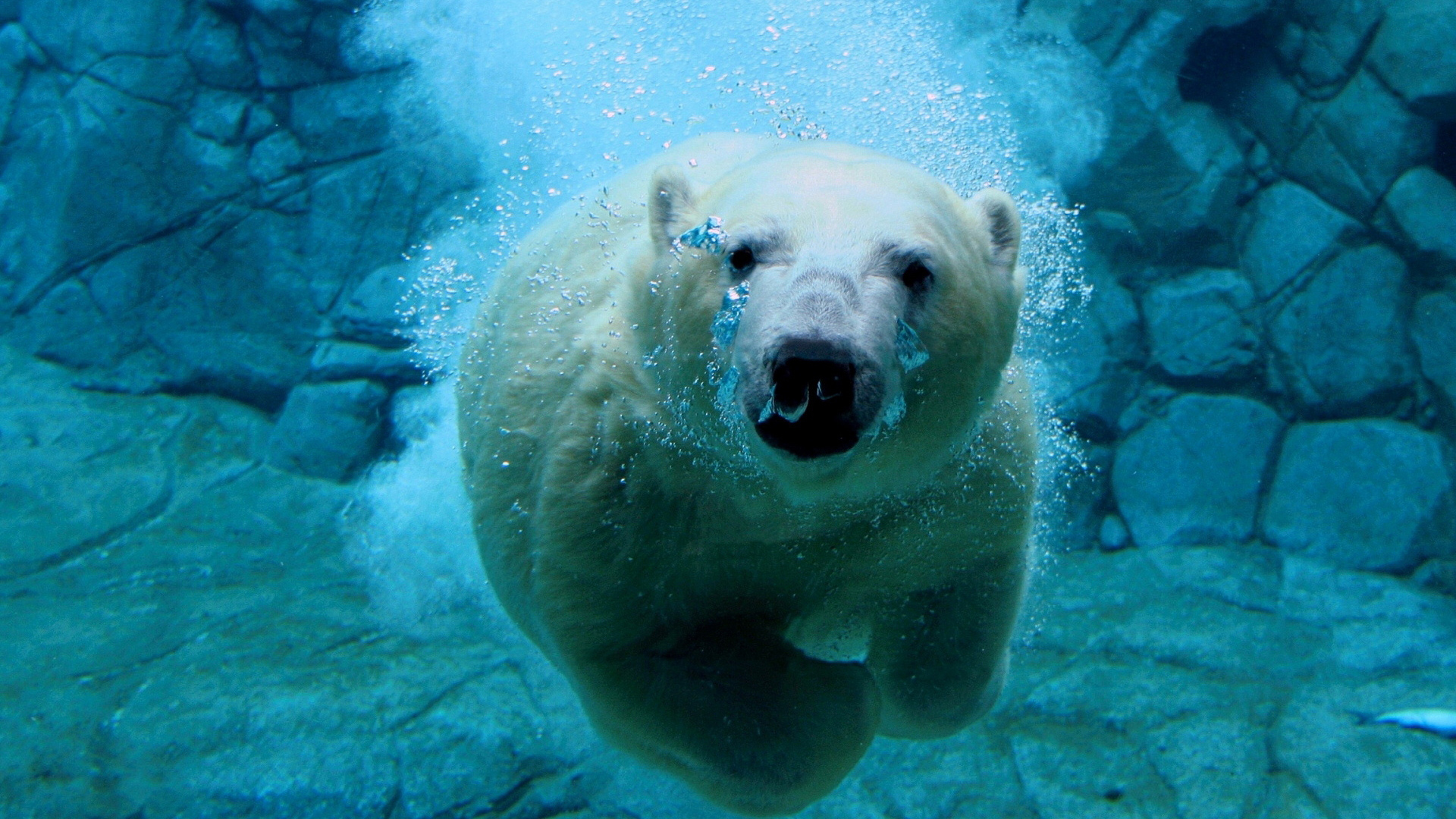